ИЗГЛЕД НАШЕГ НАСЕЉА И ОКОЛИНЕ
Укрштеница
Ц
А
Р
А
В
Н
И
Шта све садржи адреса?
Д
О
Л
И
Н
А
Б
Р
Д
О
Р
Е
Љ
Е
Ф
С
Е
Л
О
Н
А
П
Л
А
Н
И
Адреса нам помаже да се снађемо у насељу.
Рад у радној свесци
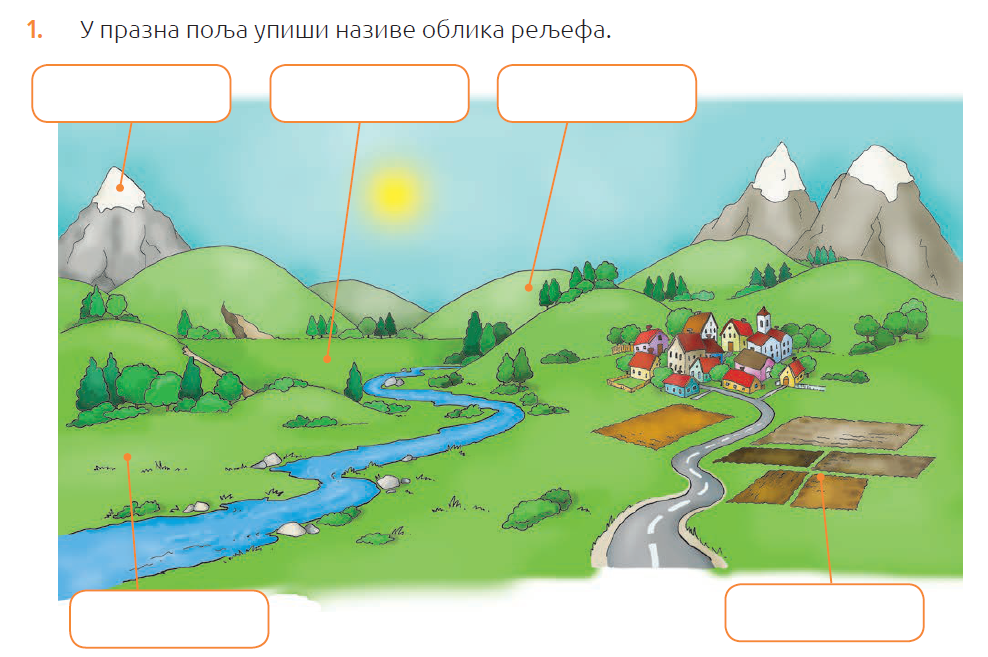 БРДО
КОТЛИНА
ПЛАНИНА
РАВНИЦА
ДОЛИНА
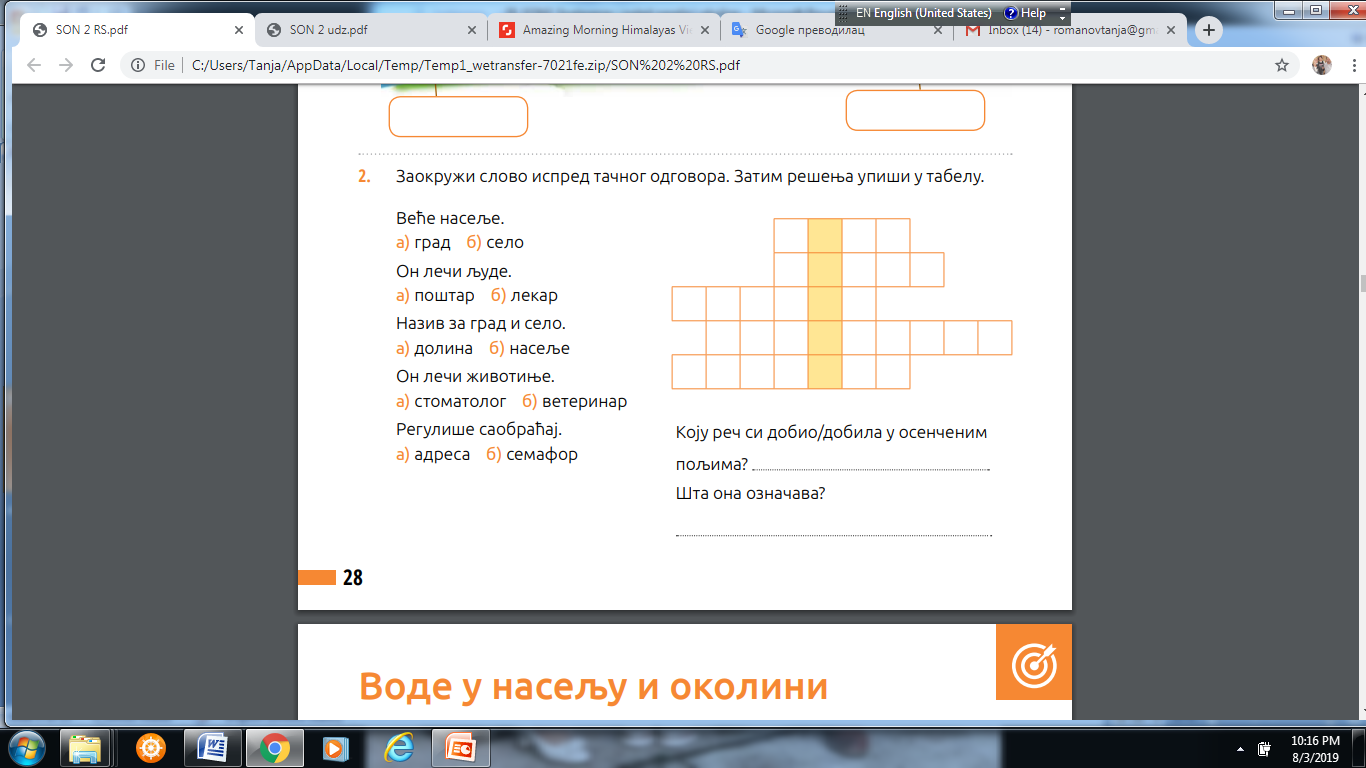 Г      Р     А    Д
Л     Е      К    А     Р
Н     А    С     Е    Љ   Е
В     Е     Т    Е     Р    И    Н    А     Р
С     Е    М    А     Ф    О    Р
РЕЉЕФ
Изглед насеља и околине.
Облици рељефа – удубљења
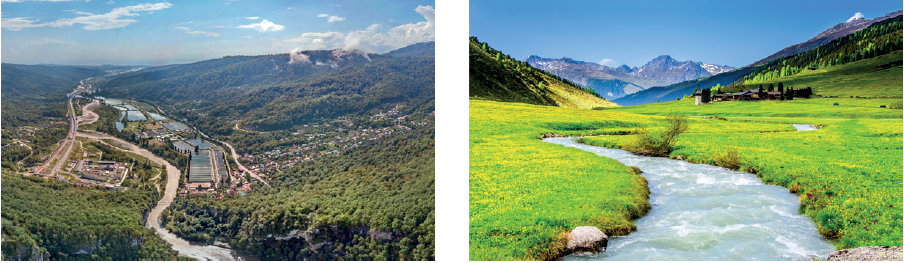 Долина је равно земљиште поред река окружено брдима.
Котлина је равно земљиште које је окружено узвишењима.
Облици рељефа – узвишења
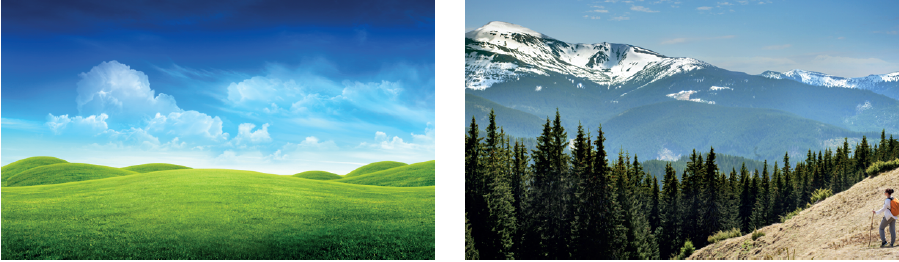 Највише узвишење је планина.
Брдо је узвишење које је ниже од планине.
Облици рељефа – равница
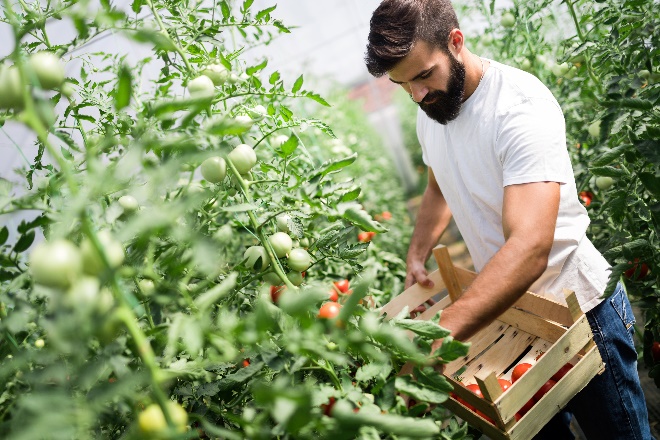 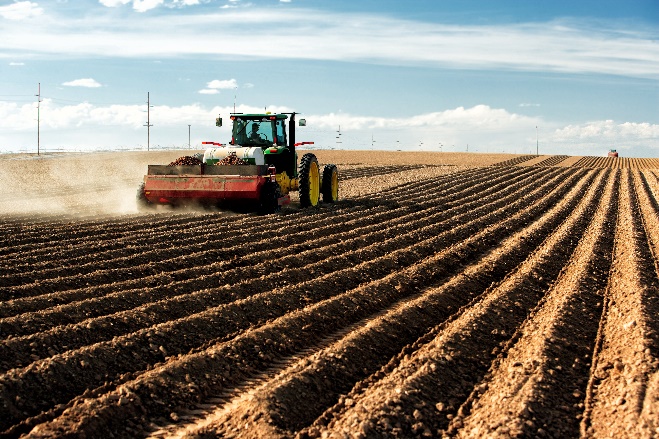 Ниско, равно земљиште без узвишења јесте равница.
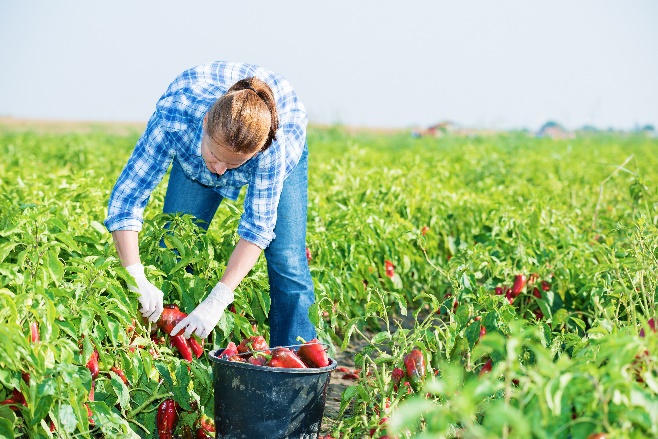 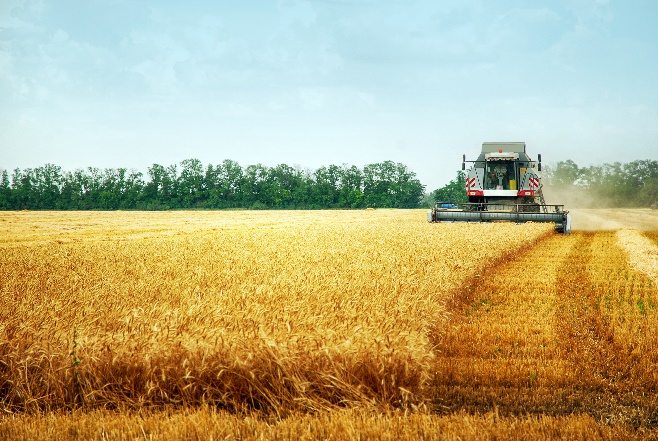 Оно је плодно и погодно за гајење жита, сунцокрета, пшенице, шећерне репе.
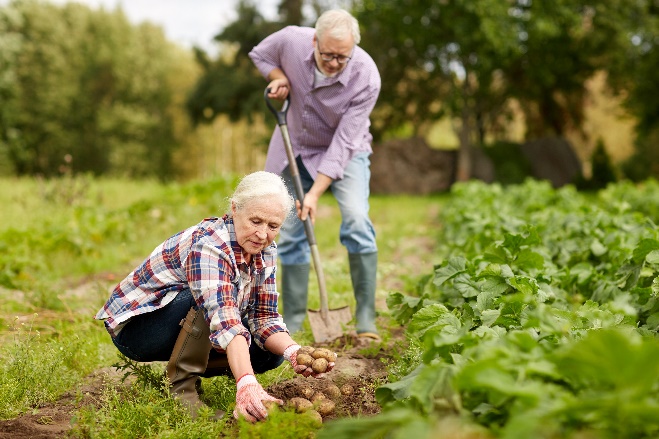 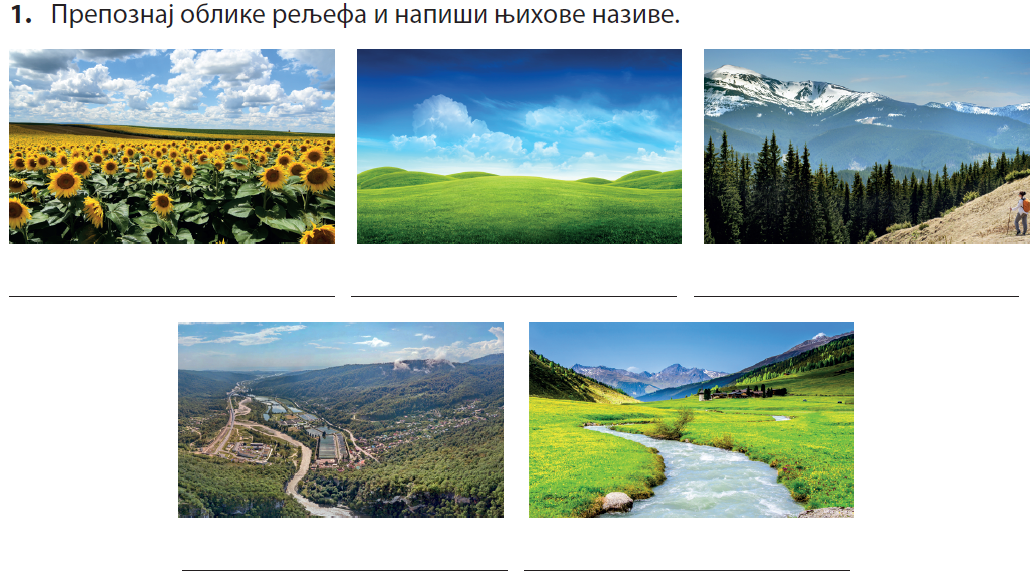 У равници се гаји и разно поврће.
Игра
Црвени и зелени картони
1. На почетку улице поставља се табла са њеним називом.
2. Све улице у насељу имају исте називе.	
3. У сналажењу у насељу може да нам
    помогне адреса.	
4. Десну и леву страну улице можемо 
     одредити према кућним бројевима.
5. На левој страни улице, куће су обележене 
     парним бројевима.
6. Неки објекти нам могу помоћи да се 
   лакше снађемо у насељу.
Самостални рад- писање разгледнице
Подсети се шта све сачињава АДРЕСУ и где се она пише.
Опиши занимљиво место у твом насељу...
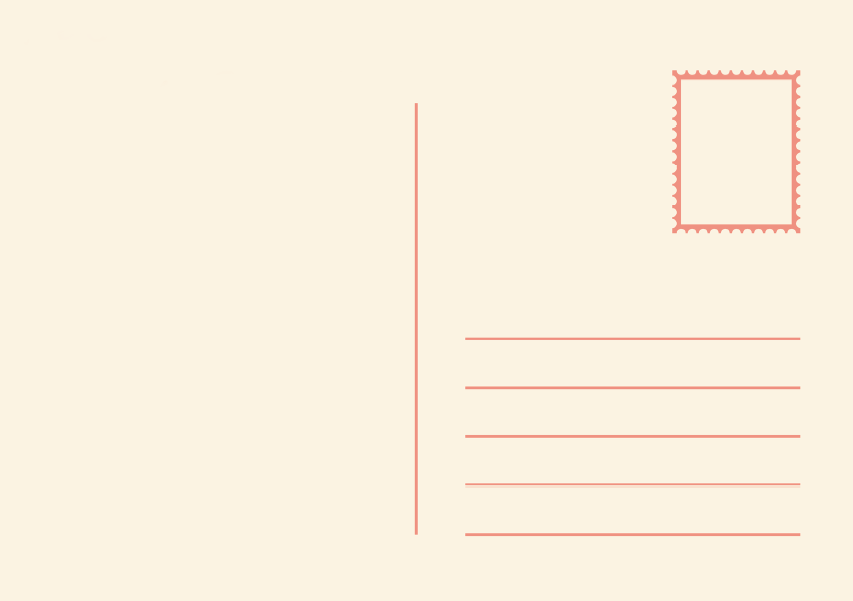 Смешне улице
Игра - 1
Сви ученици стану у две врсте једни наспрам других, на размаку од једног метра. Простор између врста назваће се „Улица“. Бројалицом се одреди ученик који пролази кроз улицу. Остали ученици, стојећи у врстама, својом гестикулацијом, мимиком и смешним изразима лица, покушавају да насмеју шетача. Ако се насмеје док пролази кроз улицу, испада из игре. Уколико остане озбиљан, до изласка из улице, добија поен. Бира се нови шетач и тако, док не прођу сви ученици кроз улицу.
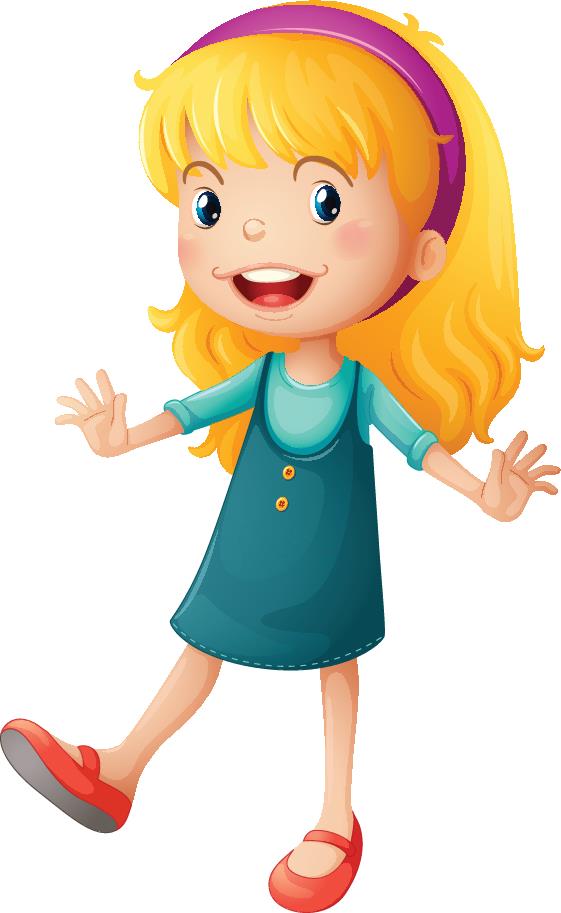 Хваталице кроз улице
Игра - 2
Сви ученици, осим двоје одређених бројалицом, стану у 4 врсте, на размаку од једног метра и ухвате се за руке. Простор од 1 м између врста назваће се улицама. Два, бројалицом одређена, ученика зађу сваки у по једну улицу и на знак наставника један хвата другог, али тако да се трчати може само кроз улице. У току игре, на знак наставника: „Сви удесно” ученици пусте руке, окрену се за 90° удесно и поново ухвате за руке, формирајући сада „улице” у другом смеру, што збуњује оне који се јуре. Када ученик који се лови буде ухваћен, учитељ бројалицом одабере друго двоје деце.
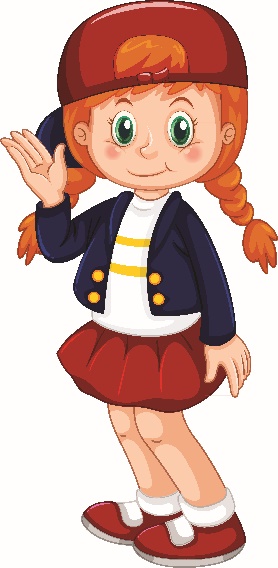